PHÒNG GIÁO DỤC VÀ ĐÀO TẠO QUẬN LONG BIÊN
TRƯỜNG MẦM NON HOA SỮA
Lĩnh vực phát triển thể chất
Đề tài: Trườn về phía trước
Lứa tuổi: 3 – 4 tuổi
Giáo viên: Nguyễn Thị Nụ
Lớp: Mẫu Giáo bé C3
NĂM HỌC 2024- 2025
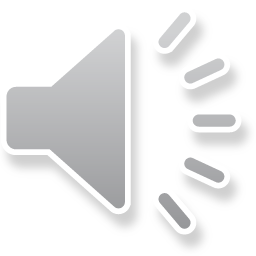 CHÚ ẾCH CON
KHỞI ĐỘNG
THI ĐUA
BẬT LÁ SEN
TRÒ CHƠI  ĐẬP BÓNG
HỒI TĨNH